Updates from the National Geodetic Survey
MSPS Annual Convention
February 19, 2021

Jacob M. Heck, Ph.D.
Great Lakes Regional Geodetic Advisor
2/19/2021
Updates from the National Geodetic Survey
1
My Background
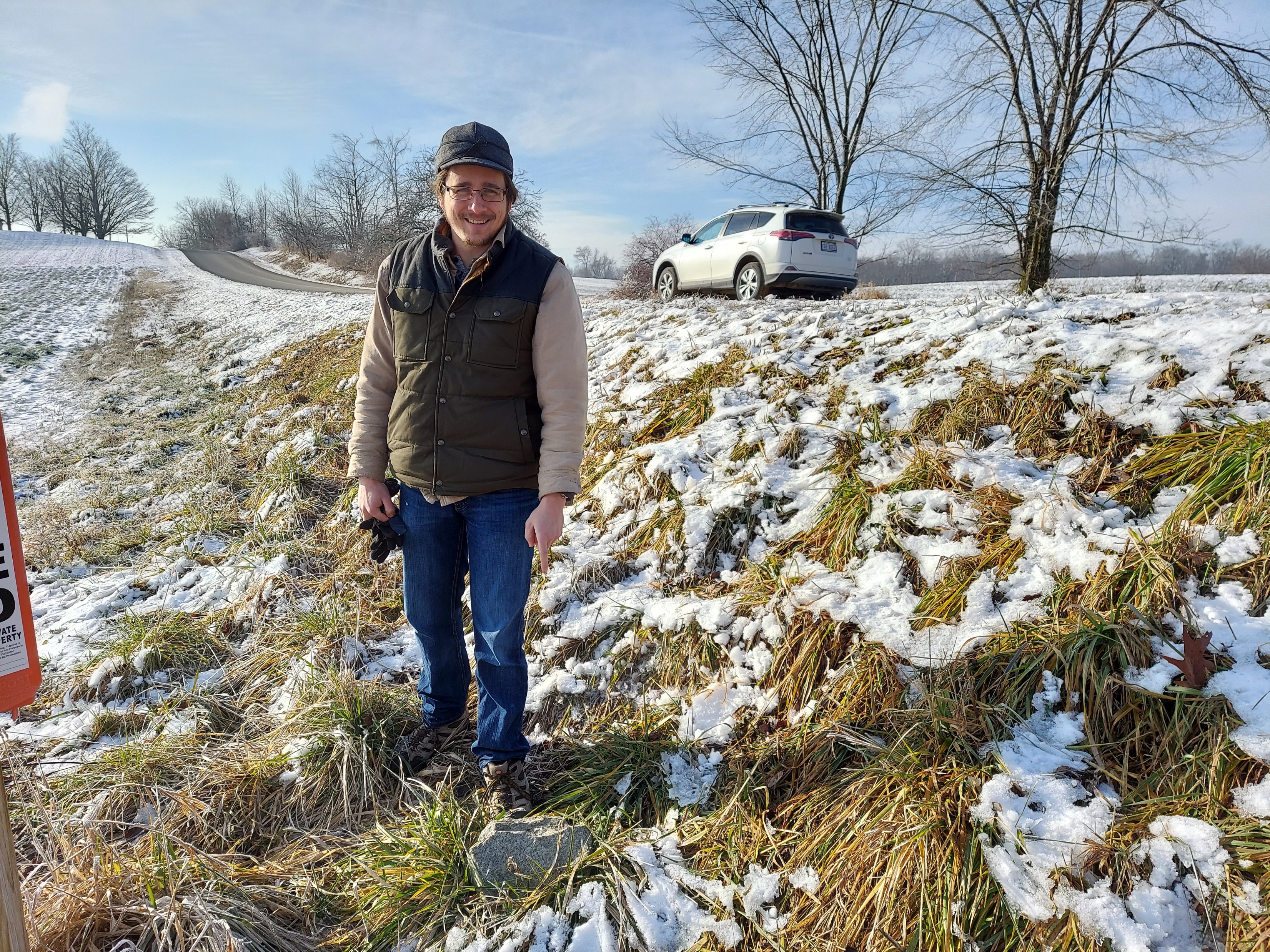 B.S. Surveying Engineering at Michigan Tech.
Ph.D. in Geodetic Science at The Ohio State University.

NGS Headquarters (Geosciences Research Division) 2016-20.
Now the Great Lakes Regional Geodetic Advisor.
2/19/2021
Updates from the National Geodetic Survey
2
What is NGS?
The National Geodetic Survey (1970–present)
U.S. Coast and Geodetic Survey (1878–1970)
U.S. Coast Survey (1836–1878)
U.S. Survey of the Coast (1807–1836)
Nation’s Oldest Scientific Agency 
Currently:
U.S. Government Executive Branch
Department of Commerce 
National Oceanic and Atmospheric Administration (NOAA)
National Ocean Service (NOS)
National Geodetic Survey (NGS)
2/19/2021
Updates from the National Geodetic Survey
3
Regional Geodetic Advisor Program
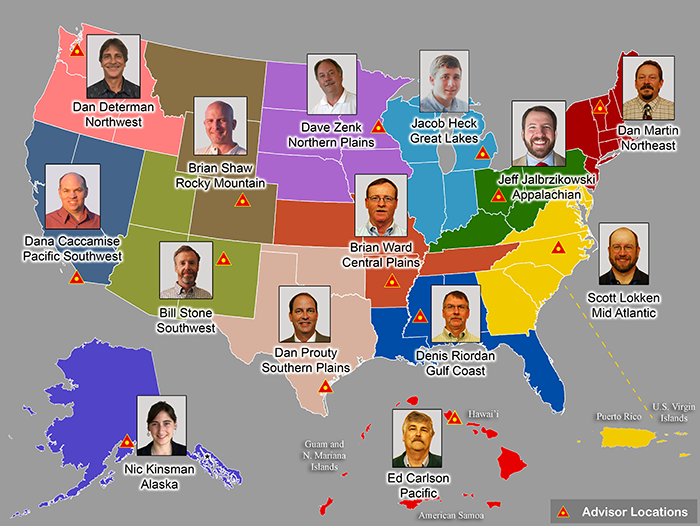 2/19/2021
Updates from the National Geodetic Survey
4
www.ngs.noaa.gov/ADVISORS/
National Spatial Reference System (NSRS)
Geometric Geodesy
Physical Geodesy
Horizontal Datums/Geometric Reference Frames
Latitude
Longitude
Ellipsoid Height
State Plane Coordinates
Geopotential Datums
Orthometric Height
Dynamic Height
Surface Gravity
Leveling
Main Components: latitude, longitude, height, origin, scale, gravity, and orientation
2/19/2021
Updates from the National Geodetic Survey
5
Outline
Geometric Reference Frames
Vertical Datums and the Geopotential Datum
New coordinate types in the modernized NSRS
How you can contribute
2/19/2021
Updates from the National Geodetic Survey
6
Geometric reference frames
2/19/2021
Updates from the National Geodetic Survey
7
Horizontal Datums of the NSRS
St. Paul I.
St. Paul 1897
St. Paul 1952
NAD 83(1986)
NAD 83(2002:AK)
NAD 83(NSRS2007)
NAD 83(2011) epoch 2010.00
St. Lawrence I.
St. Lawrence 1952
NAD 83(1986)
NAD 83(2002:AK)
NAD 83(NSRS2007)
NAD 83(2011) epoch 2010.00
St. Matthew I.
St. Matthew 1952
Alaska
NAD 27
NAD 83(1986)
NAD 83(2002:AK)
NAD 83(NSRS2007)
NAD 83(2011) epoch 2010.00
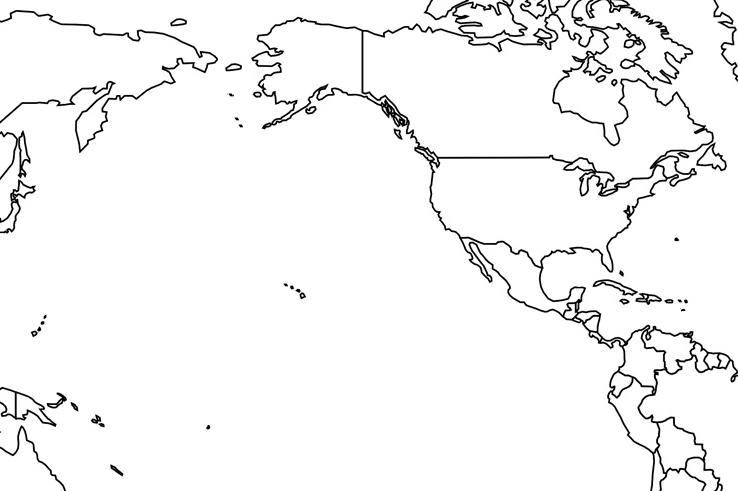 St. George I.
St. George 1897
St. George 1952
NAD 83(1986)
NAD 83(2002:AK)
NAD 83(NSRS2007)
NAD 83(2011) epoch 2010.00
CONUS
U.S. Standard Datum
NAD 27
NAD 83(1986)
NAD 83(“HARN”)
NAD 83(“FBN”)
NAD 83(NSRS2007)
NAD 83(2011) epoch 2010.00
Hawaii
Old Hawaiian Datum
NAD 83(1986)
NAD 83(1993:HI)
NAD 83(PA11) epoch 2010.00
CNMI
Guam 1963
NAD 83(1993:GU)
NAD 83(2002:GU)
NAD 83(MA11) epoch 2010.00
Puerto Rico
Puerto Rico 1940
NAD 83(1986)
NAD 83(1993:PR)
NAD 83(1997:PR)
NAD 83(2002:PR)
NAD 83(NSRS2007)
NAD 83(2011) epoch 2010.00
U.S. Virgin Islands
Puerto Rico 1940
NAD 83(1986)
NAD 83(1993:PR)
NAD 83(1997:PR)
NAD 83(2002:PR)
NAD 83(NSRS2007)
NAD 83(2011) epoch 2010.00
American Samoa
American Samoa 1962
NAD 83(1993:AS)
NAD 83(2002:AS)
NAD 83(PA11) epoch 2010.00
Guam
Guam 1963
NAD 83(1993:GU)
NAD 83(2002:GU)
NAD 83(MA11) epoch 2010.00
2/19/2021
Updates from the National Geodetic Survey
8
Replacing the NAD 83s
2/19/2021
Updates from the National Geodetic Survey
9
Four Tectonic Plates
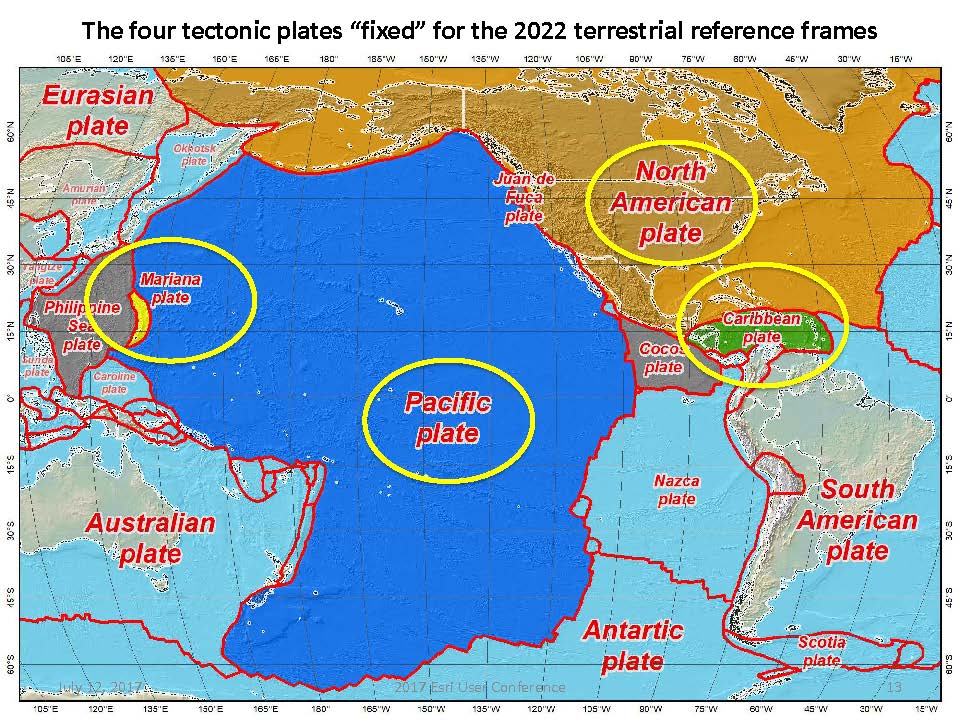 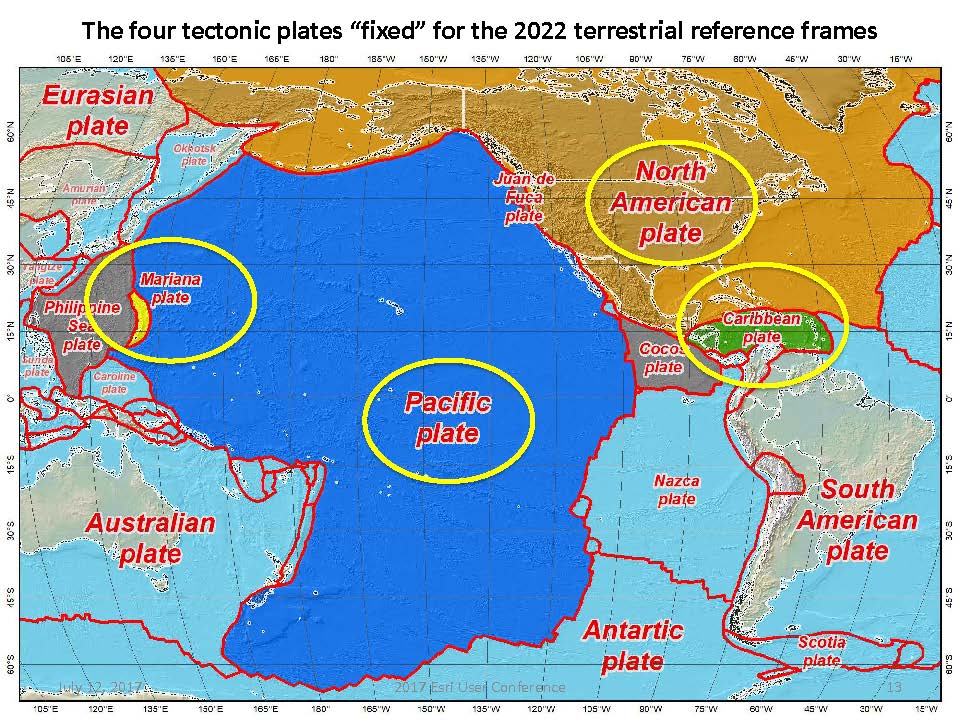 2/19/2021
Updates from the National Geodetic Survey
10
Euler Poles and “Plate-Fixed”
In the ITRF, many tectonic plates have a dominant motion: rotation

Euler Pole - point about which a plate rotates (yellow star)
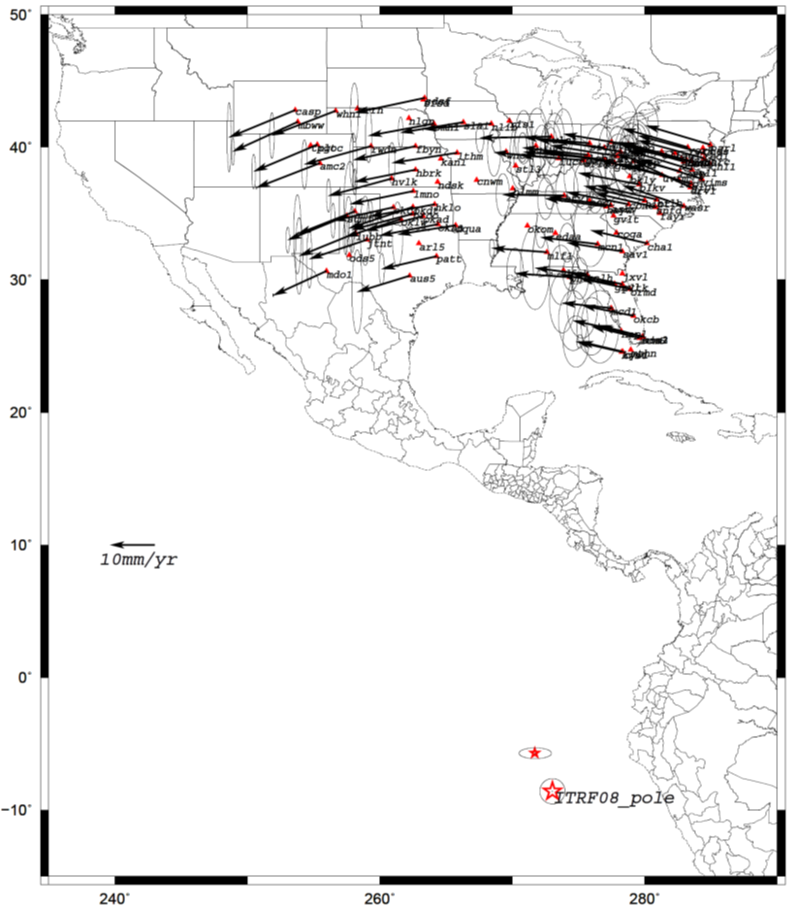 NATRF2022 Euler Pole
2/19/2021
Updates from the National Geodetic Survey
11
ITRF2020: Constant Frame, Rotating Plate
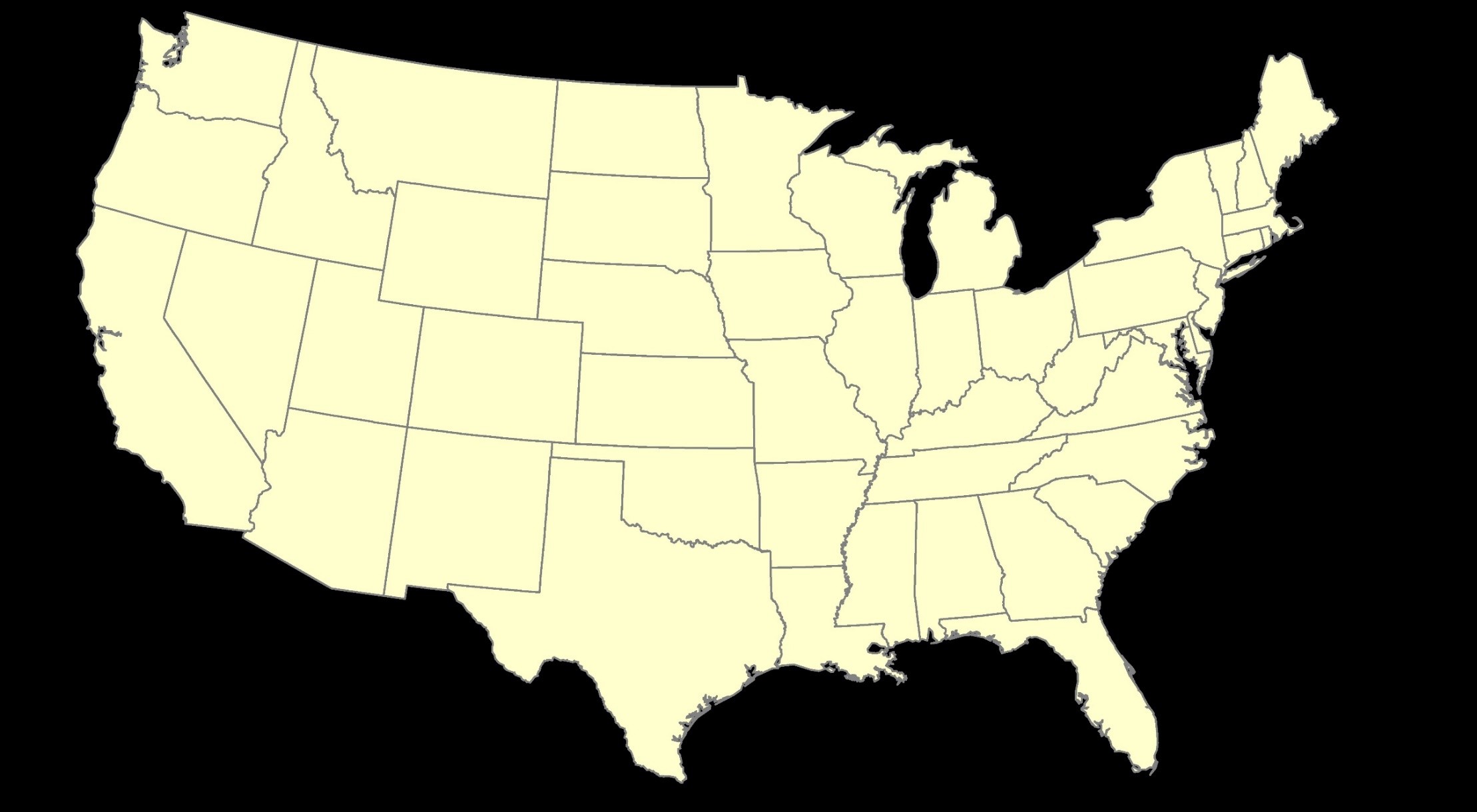 2/19/2021
Updates from the National Geodetic Survey
12
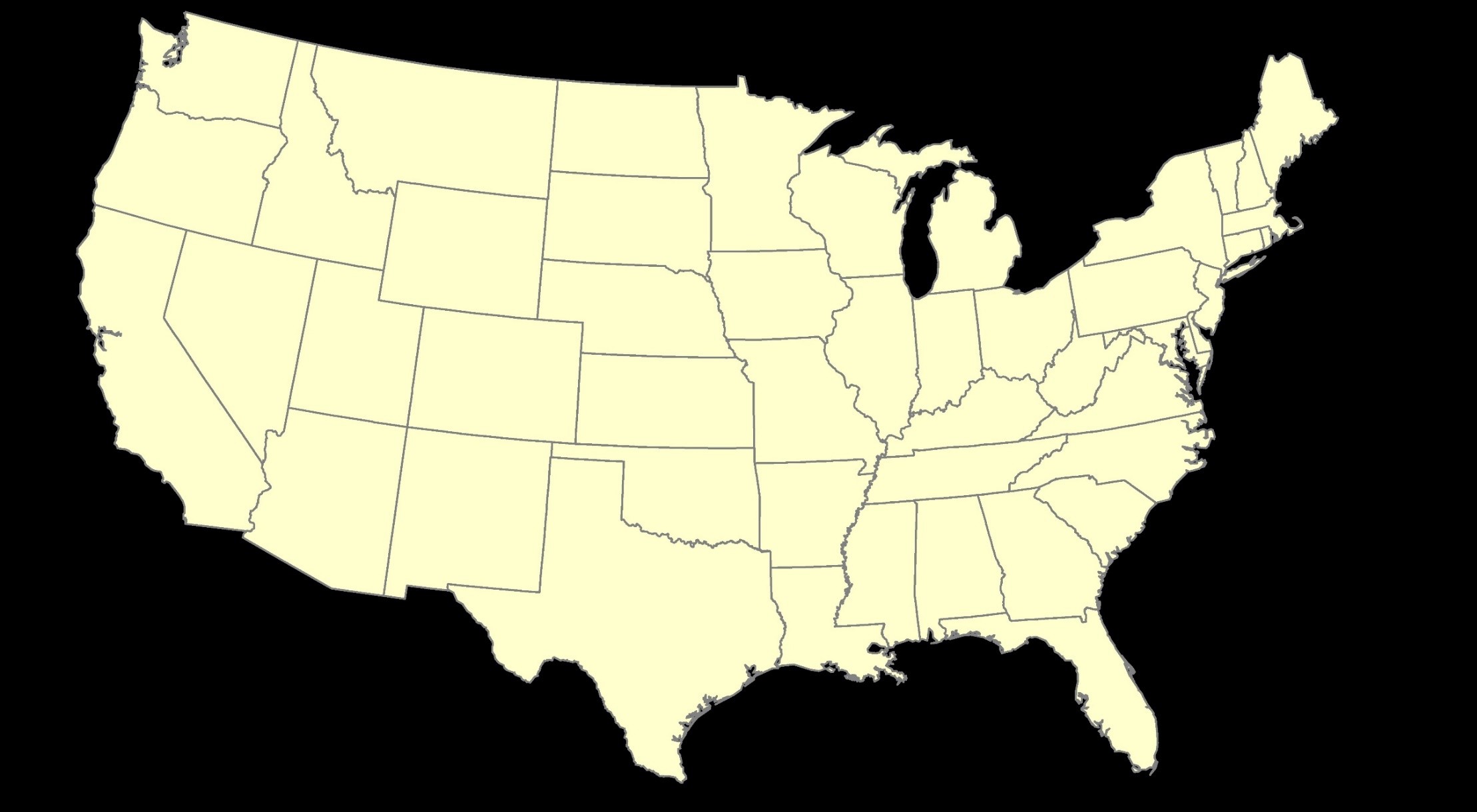 NATRF2022: Constant Frame, Rotating Plate
“Plate-Fixed”
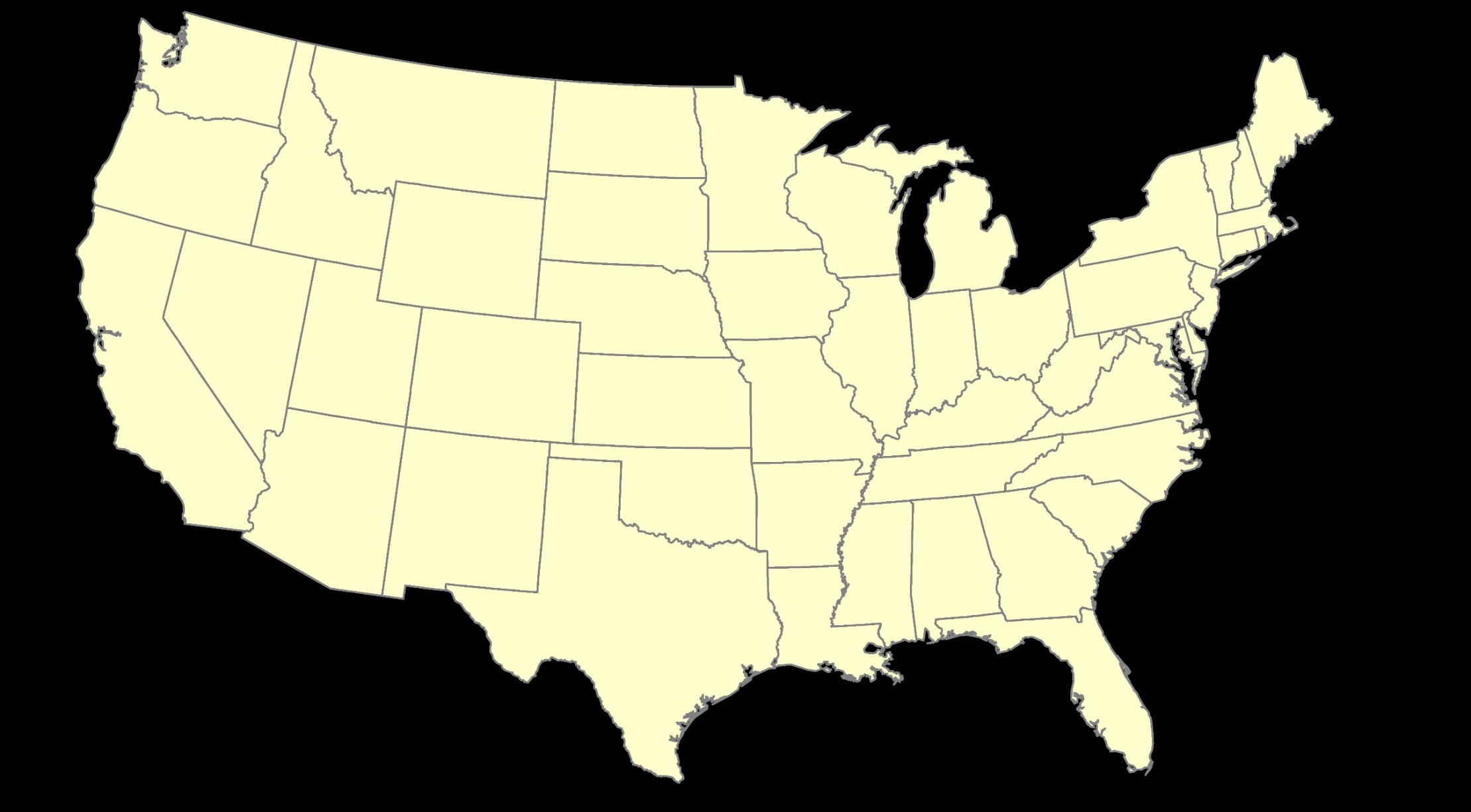 2/19/2021
Updates from the National Geodetic Survey
13
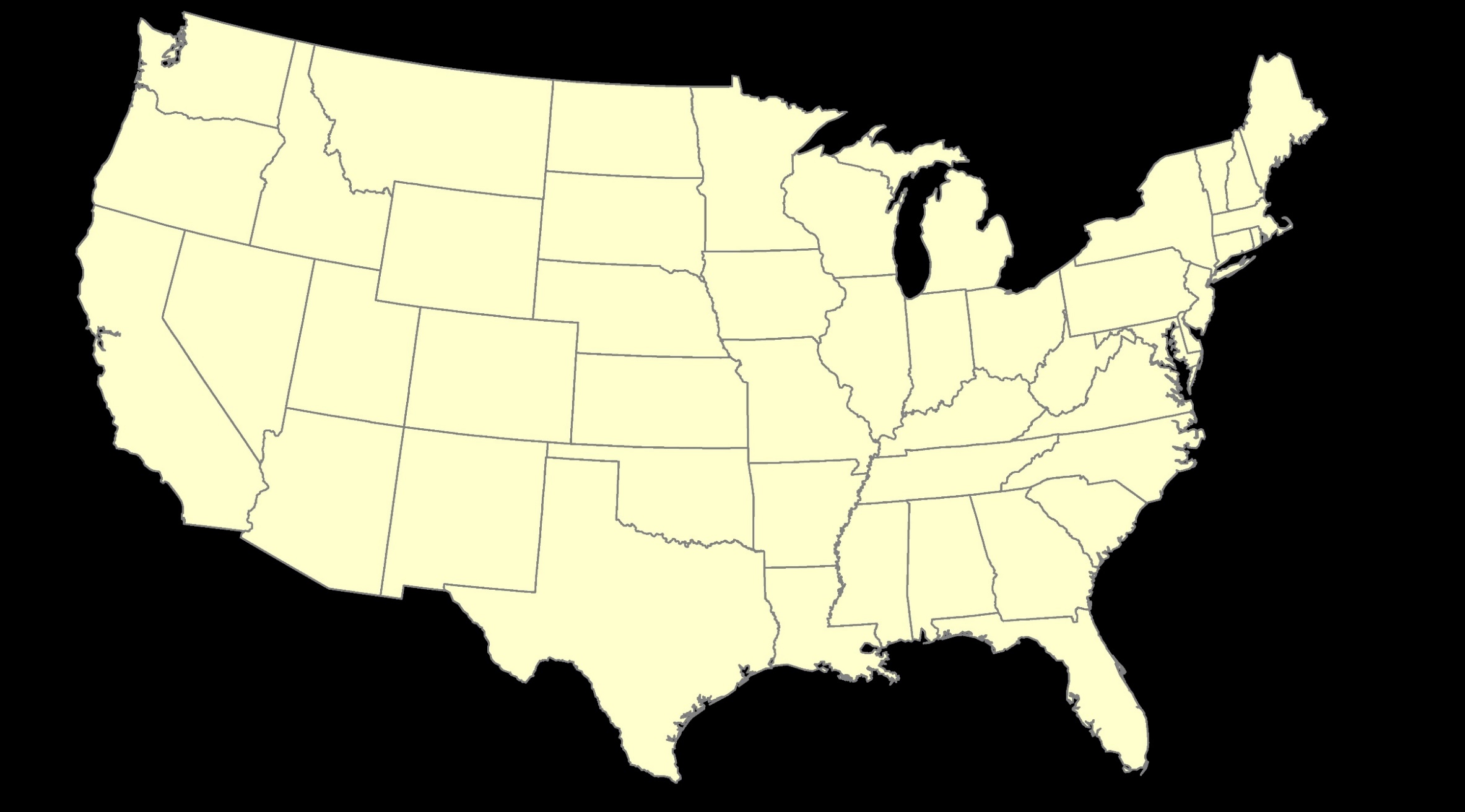 ITRF2020 or NATRF2022 — Your choice, just use EPP2022
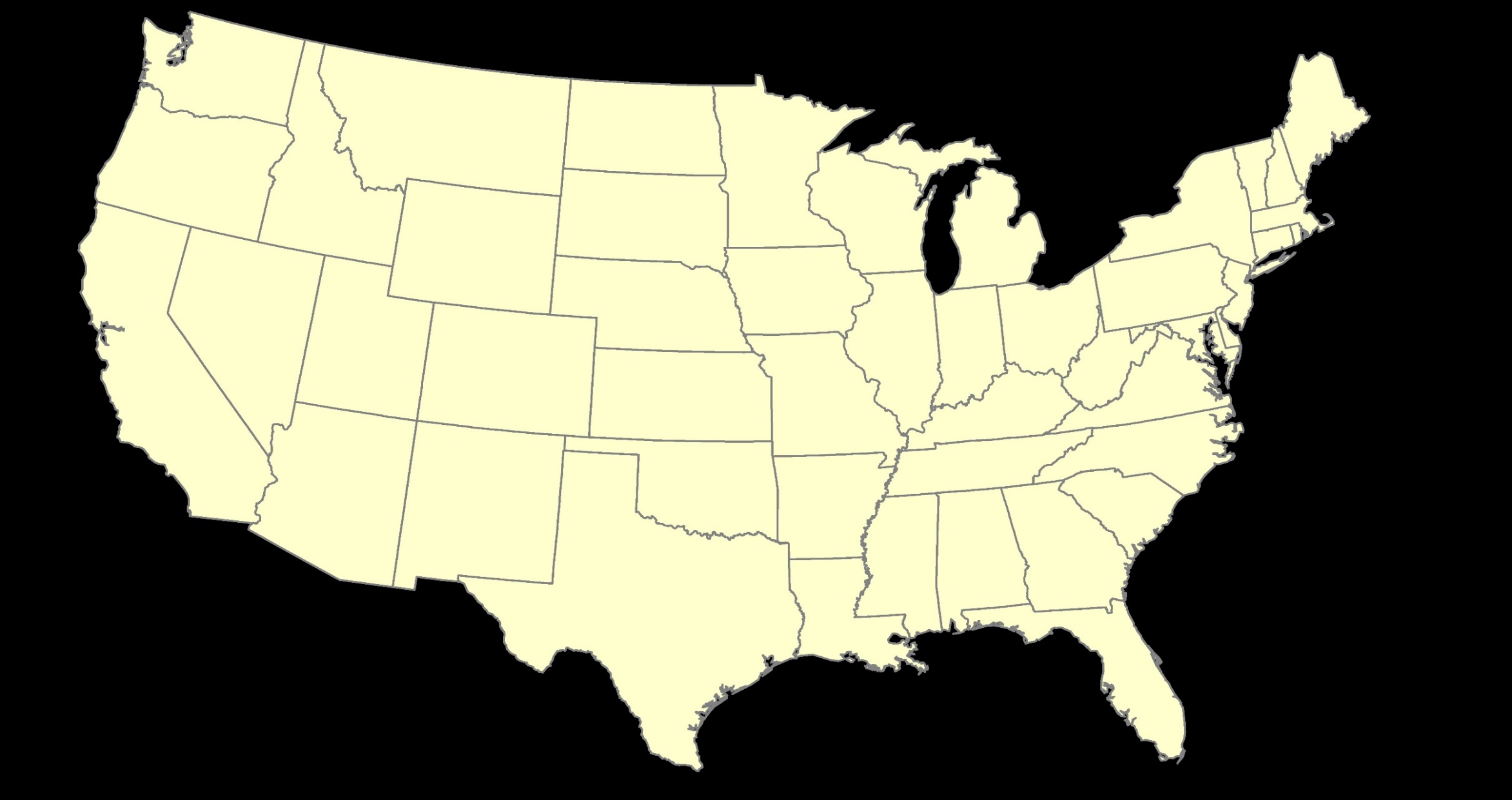 2/19/2021
Updates from the National Geodetic Survey
14
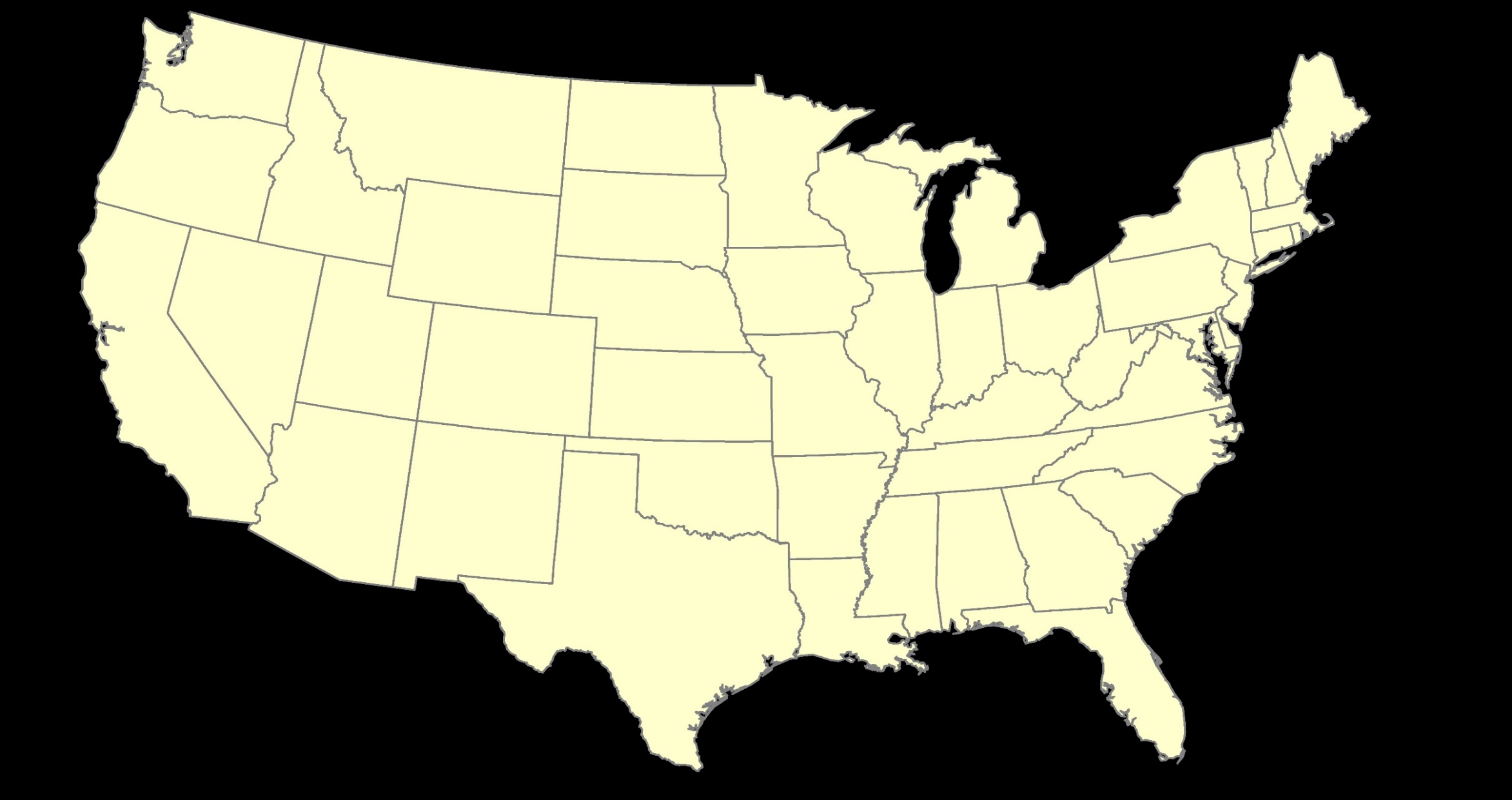 The Relation of 5 Global Reference
Frames through Time
NATRF2022
MATRF2022
Rotation of North American Plate
Rotations are not to scale
PATRF2022
CATRF2022
Rotation of Pacific Plate
ITRF2020 frame
ITRF2020 frame through time
ITRF2020 frame
Rotation of Caribbean Plate
Rotation of Mariana Plate
PATRF2022
CATRF2022
NATRF2022
2020.00 :  The time when
all four TRFs and
ITRF2020 are identical by definition.
MATRF2022
t = 2020.00 + Dt
(“the future”)
t = 2020.00 - Dt
(“the past”)
2/19/2021
Updates from the National Geodetic Survey
15
Shift and Drift
When transitioning off of NAD 83, your coordinates will experience shift and drift
Shift: A one-time jump somewhere in the 0 to 4 meter range (latitude, longitude, ellipsoid height)
From fixing NAD 83’s non-geocentricity
Drift:  Coordinates are now time-dependent.  The shift will take you to 2020.00.  Working at any other epoch means you must account for the drift (velocity) of your coordinates
As well as any other motions over time
2/19/2021
Updates from the National Geodetic Survey
16
Coordinates, Frames, Epochs, EPP2022 and IFVM2022
A survey done Jan 1, 2023 and reported at epoch 2020.0
New Survey (same point) done Jan 1, 2030
Position of point in NATRF2022(2030)
Position of point in NATRF2022(2020)
If IFVM = 0, then NATRF2022 (2030) = NATRF2022 (2020)
Position from 2023 survey NATRF2022 (2020.0)
ITRF2020 (2020.0)
(V)
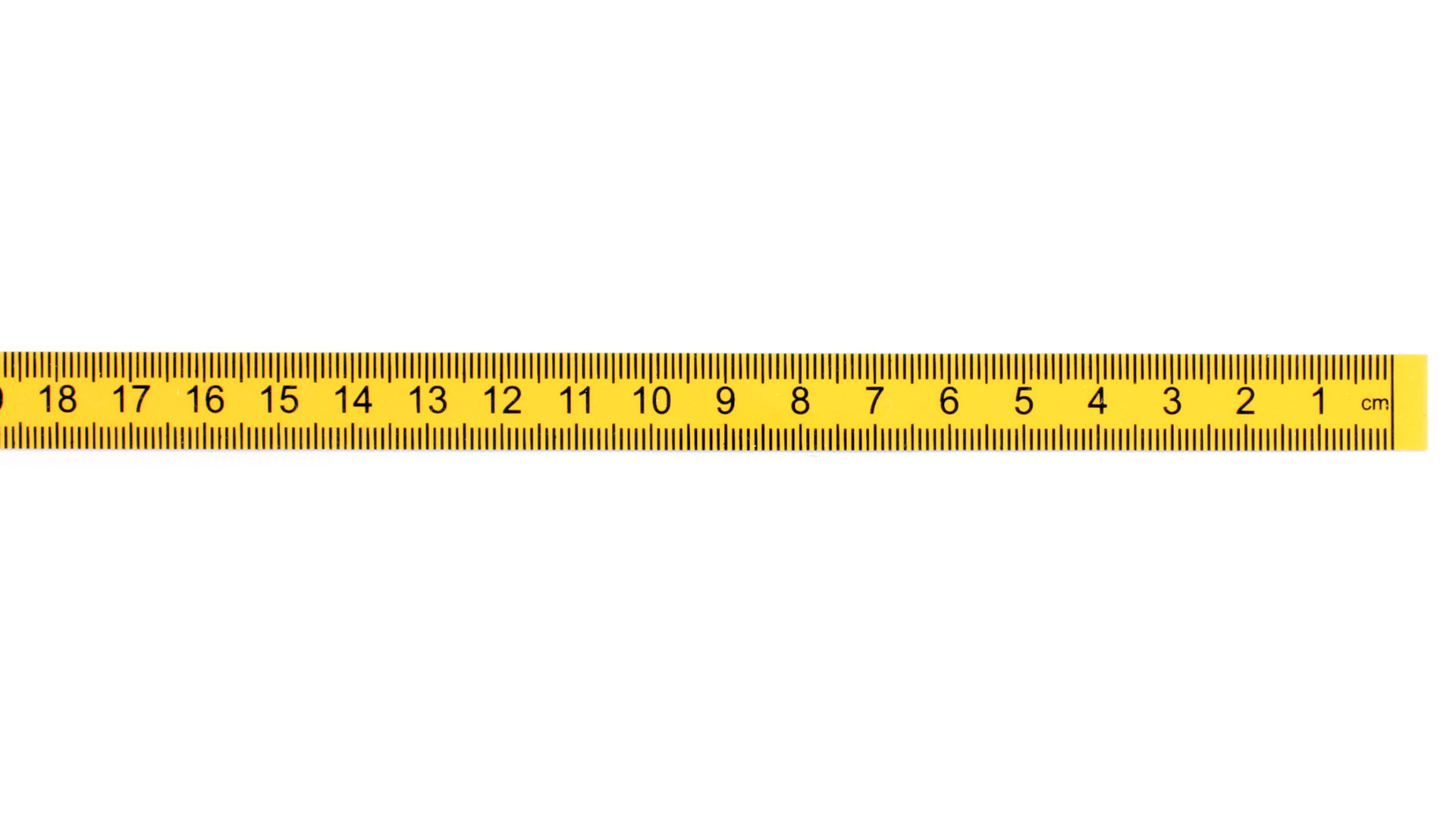 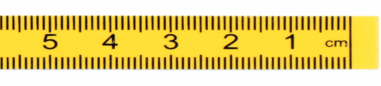 ITRF2020 (2030.0)
IFVM 2030-2020
NATRF2022
(2020.0)
fEpoch
Epp2022
fframe
NATRF2022 (2030)
(H)
2/19/2021
Updates from the National Geodetic Survey
17
Vertical Datums and the Geopotential Datum
2/19/2021
Updates from the National Geodetic Survey
18
Vertical Datums of the NSRS
St. Paul I.
- None -
St. Lawrence I.
- None -
St. Matthew I.
- None -
Alaska
NGVD 29
NAVD 88
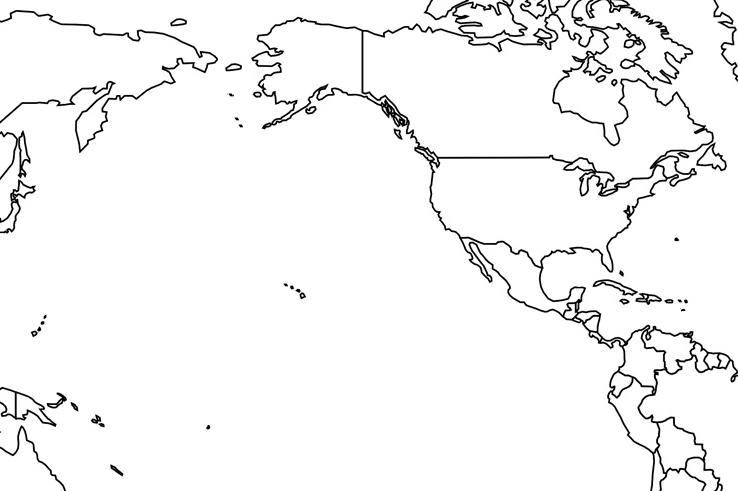 St. George I.
- None -
CONUS
NGVD 29
NAVD 88
Hawaii
- None -
CNMI
NMVD 03
Puerto Rico
PRVD 09
U.S. Virgin Islands
VIVD 09
American Samoa
ASVD 02
Guam
GVD 63
GUVD 04
2/19/2021
Updates from the National Geodetic Survey
19
Replacing NAVD 88
The New:
The North American-Pacific Geopotential Datum of 2022 (NAPGD2022)

	- Will include GEOID2022
The Old:
NAVD 88
PRVD 02
VIVD09
ASVD02
NMVD03
GUVD04
IGLD 85
IGSN71
GEOID18
DEFLEC18
Orthometric
Heights
Normal
Orthometric
Heights
Dynamic
Heights
Gravity
Geoid
Undulations
Deflections of
the Vertical
2/19/2021
Updates from the National Geodetic Survey
20
NAPGD2022
Is a global datum (no “boundary”), sort of…
Foundation is GM2022, a global geopotential model with 5’ x 5’ resolution, at, and above, the surface
Thus missing some high resolution information
Will have regional, enhanced capabilities
GEOID2022, DEFLEC2022, etc.
At 1’ x 1’ resolution, at the surface only
Three regions:
North America (nearly 1/4 of the earth)
American Samoa
Guam/CNMI
2/19/2021
Updates from the National Geodetic Survey
21
Three Gridded Regions
“North American region”
¼ of the Earth
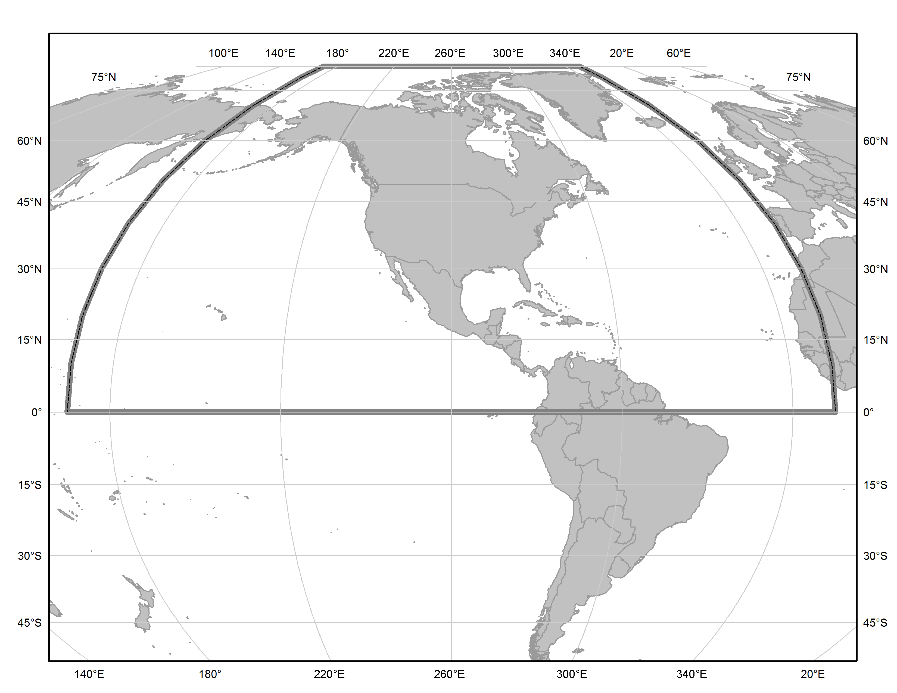 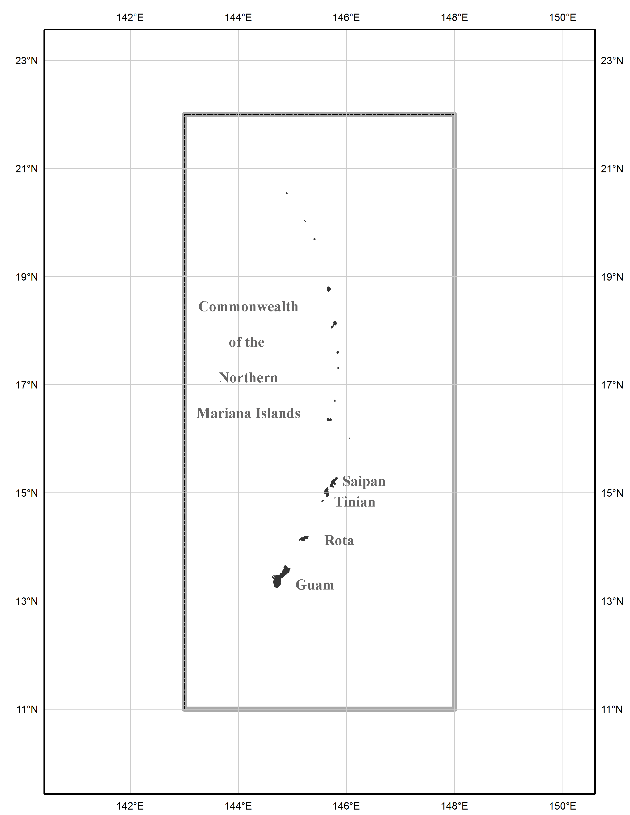 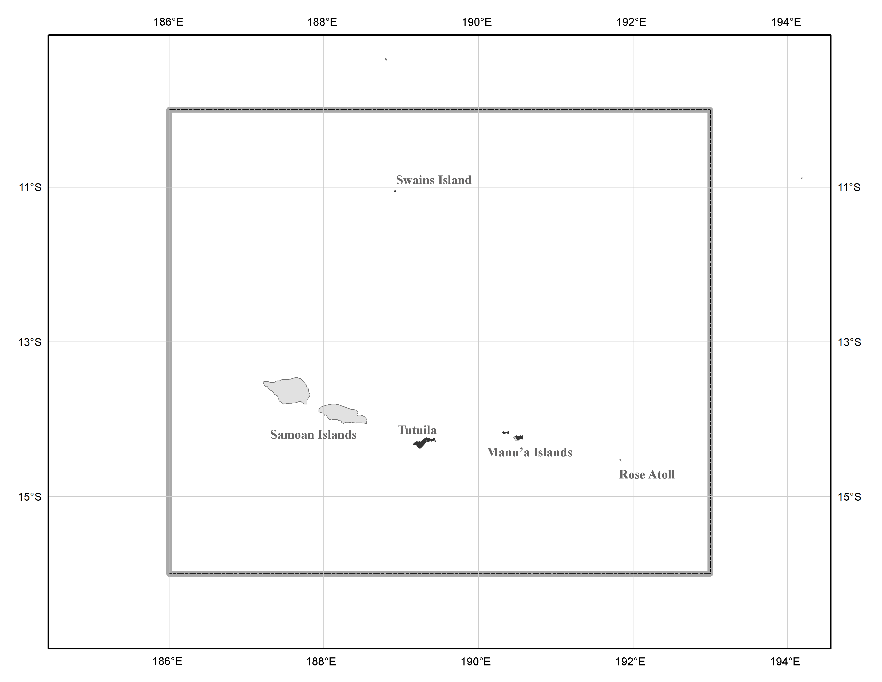 “Guam/CNMI region”
“American Samoa region”
2/19/2021
Updates from the National Geodetic Survey
22
Definitional Relationship
We end with orthometric height in NAPGD2022 at the same epoch as the survey.
Conversion to orthometric heights is definitional through GEOID2022.

Contrast with NGS hybrid geoids where the equation H=h-N did not close.
All work is done in ITRF2020 XYZ coordinates first.  

They are associated with the epoch of the data collection (survey) “t”, then converted to f, l and (especially relevant here) h.
2/19/2021
Updates from the National Geodetic Survey
23
New types of Coordinates
2/19/2021
Updates from the National Geodetic Survey
24
Embrace Time-Dependencies
Coordinates Change
Even in so-called “plate fixed” frames
Associate Coordinates with their Survey Epoch
Active control:  daily computed coordinates
Fit a simple function to them through time
Currently linear.  Non-linear in the future.
Passive Control:  Coordinates only when the point was surveyed
2/19/2021
Updates from the National Geodetic Survey
25
New Types of Coordinates
NGS anticipates that 5 types of coordinates will be used in the NSRS. They are:
Reported
OPUS
Reference Epoch
Survey Epoch
Active
2/19/2021
Updates from the National Geodetic Survey
26
New Types of Coordinates
Reported
“These are coordinates directly reported to NGS without the data necessary for NGS to replicate or evaluate them.”
Scaled from a map
Transformed using NCAT or VDatum
Smartphone
Reported directly from an RTK rover without data files
2/19/2021
Updates from the National Geodetic Survey
27
Reported Coordinates
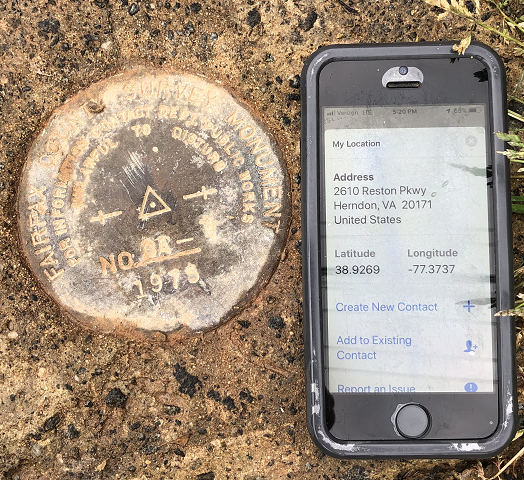 2/19/2021
Updates from the National Geodetic Survey
28
Buyer Beware!
Reported coordinates might be very wrong!
Reported in NAD 27 or NAD 83 or WGS 84
Systematic Error:  2–100 meters
Scaled off of a USGS topographic map
Random Error:  ± 600 meters
Smartphone
Random Error: ± 10–50 meters
NGS will show you reported coordinates
But their function is to get you “in the neighborhood” of a mark, not to use as geodetic control!
2/19/2021
Updates from the National Geodetic Survey
29
New Types of Coordinates
OPUS
“These are coordinates at any epoch the user wishes to use that have been computed by that user in OPUS”
User-computed values, such as they might get today from either OPUS-S or OPUS-Projects
“OPUS” coordinates are the only coordinates a user will get directly from OPUS
NGS will not evaluate your OPUS coordinates!
2/19/2021
Updates from the National Geodetic Survey
30
New Types of Coordinates
OPUS coordinates may also come with the label “tied to the NSRS”
Only if a user restricts their computations to OPUS-recommended constraints 
Users who deviate from OPUS-recommended constraints can still perform computations and will get OPUS coordinates, but they will not be “tied to the NSRS”, nor have any NSRS label at all.
In neither case will OPUS coordinates be considered “part of the NSRS” however.
That moniker is restricted to NGS-computed coordinates available from the NSRS database, such as survey epoch coordinates (SECs), reference epoch coordinates (RECs) and active coordinates (ACs).  See next slides.
2/19/2021
Updates from the National Geodetic Survey
31
New Types of Coordinates
Reference epoch coordinates (RECs)
“Coordinates estimated by NGS for one of the official reference epochs.  As these coordinates are computed by NGS they are considered ‘part of the NSRS’”
NAD 83(2011) epoch 2010.00 (sort of) would’ve fallen under this category
These will be computed by NGS every 5 years
On a schedule 2–3 years past the reference epoch
2020.00 coordinates are computed in CY 2022, etc
2/19/2021
Updates from the National Geodetic Survey
32
New Types of Coordinates
Survey epoch coordinates (SECs)
“Coordinates computed by NGS for one survey epoch.  As these coordinates are computed by NGS they are considered ‘part of the NSRS’.”   
These represent the best estimates NGS has of the time-dependent coordinates at any mark
Adjusting multiple surveys in timespans called “adjustment windows”, to a single epoch within that window.
Initial plan:  4 weeks for GNSS; 1 year for leveling
2/19/2021
Updates from the National Geodetic Survey
33
More on SECs and RECs
At passive control
SECs: adjusted to a midpoint epoch near the survey
(4 weeks for GNSS; 1 year for leveling; etc)
RECs:  adjusted to a ref. epoch (2020.00, etc.)
REC adjustments will include:
Some age-limited span of data
If that age-limit were 10 years prior and 2 years post R.E….
Then 2020.00 RECs come from data spanning 2010.00 to 2021.99999
Exact age-limit won’t be known until we start experimenting in 2022 with the 2020.00 REC adjustments
2/19/2021
Updates from the National Geodetic Survey
34
New Types of Coordinates
Active coordinates (ACs)
Not discrete, but rather a function through time assigned to some point
At a CORS GRP*, they will be the coordinate function
Which will be generated by a “fit” to regularly computed coordinates on a TBD basis, perhaps daily, perhaps weekly
These daily or weekly coordinates will not generally be used as geodetic control by themselves
* Recall this is the physical point to which coordinates refer at a station like a CORS
2/19/2021
Updates from the National Geodetic Survey
35
CORS Coordinate Functions…(AKA “Active coordinates”)
A typical “CORS coordinate
file” available from NGS
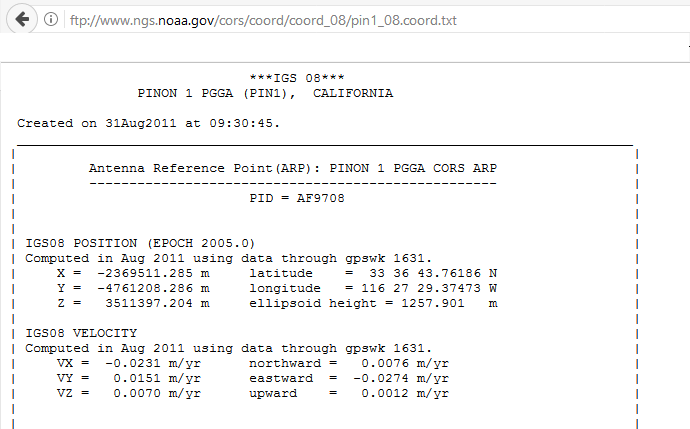 Just one set of coordinates
and just one set of
velocities are given…

…while this is good and useful information, it hides the true nature of the coordinate function.
2/19/2021
Updates from the National Geodetic Survey
36
Examples of How Non-Linear CORS Coordinate Functions Might Look
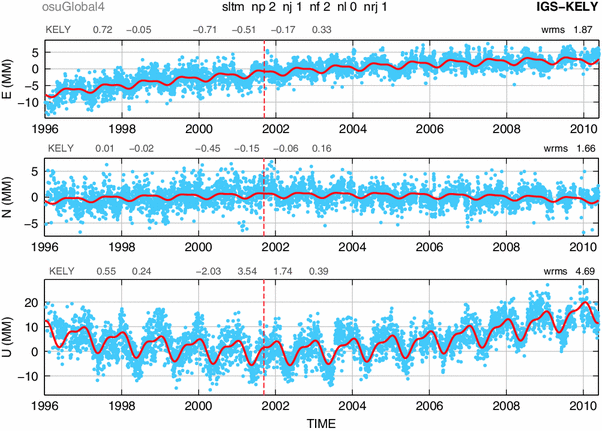 1/27/2021
NSRS Modernization Updates from the National Geodetic Survey
37
Coordinates
Five types:
Active:  Continuous functions at a CORS
Survey Epoch:  “Time dependent coordinates”
Reference Epoch:  “Estimated at 2020, 2025, 2030, …”
OPUS:  Computed by you, and as accurate or inaccurate as the choices you make
Tied to the NSRS if you follow OPUS recommendations
Reported:  Good for finding a point somewhere on Earth.
Not to be used as geodetic control
2/19/2021
Updates from the National Geodetic Survey
38
How You Can Contribute
2/19/2021
Updates from the National Geodetic Survey
39
GPS on Bench Marks: Crowdsourcing Data for Better Models and Tools
NGS provides a prioritized list of marks where new data will most benefit the local accuracy of national scale models and tools such as GEOID18 and the 2022 Transformation Tool
Who: Federal and State government agencies, universities, and private sector firms 
What: Mark Recovery Reports & Sharing GPS Observations
2022 Transformation Tool Campaign
National Coverage @ 10km spacing – ideal resolution for data to develop a national scale transformation tool 
Local Densification @ 2km spacing – Allows partners to collect higher density data and increase local accuracy in areas they work
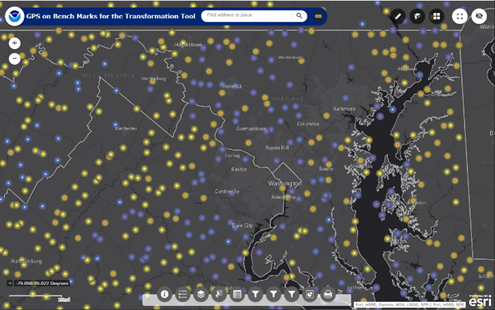 Priority Marks Web Map
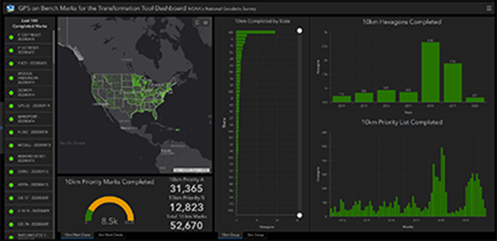 Transformation Tool Campaign Progress Dashboard
2/19/2021
Updates from the National Geodetic Survey
40
GPSonBM: 2022 Transformation Tool Campaign
NGS’ GPSonBM program is now requesting data to build the models that NCAT and VDatum will use to transform geospatial data from existing datums to the Modernized National Spatial Reference System
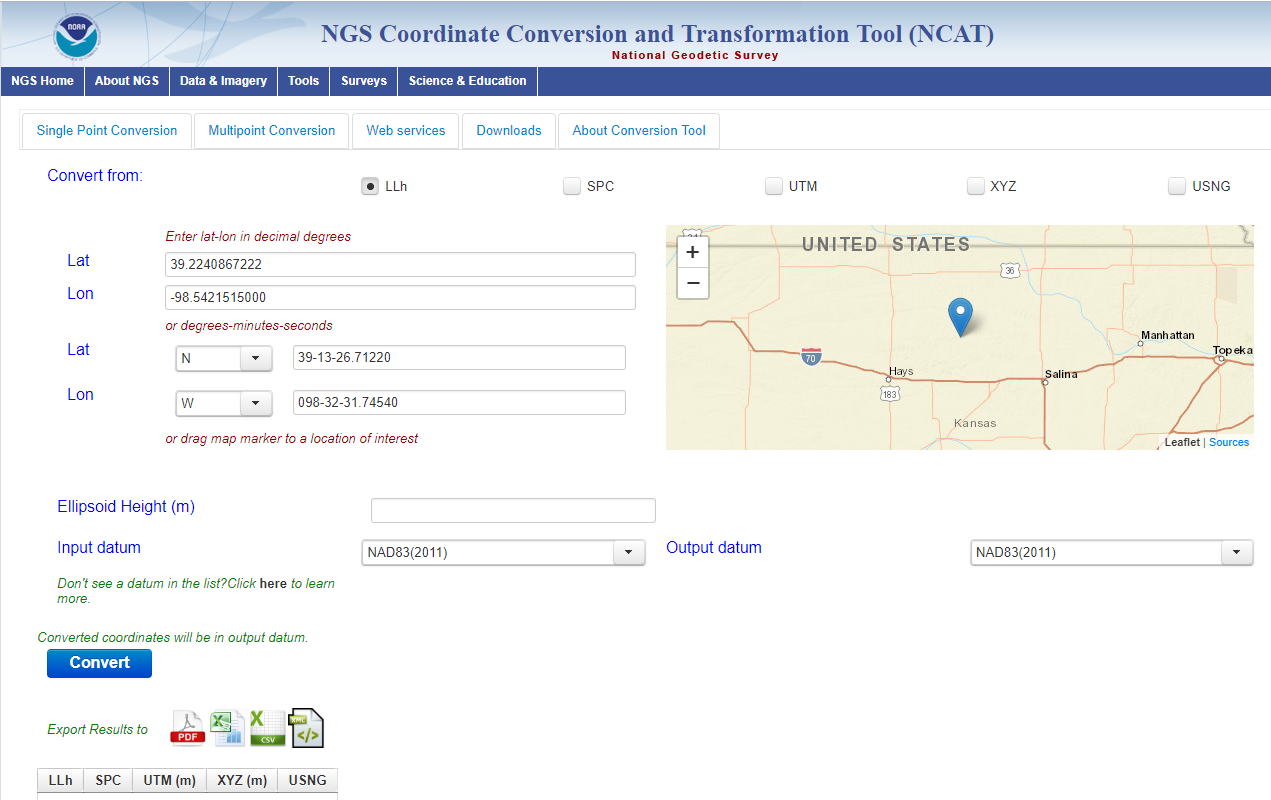 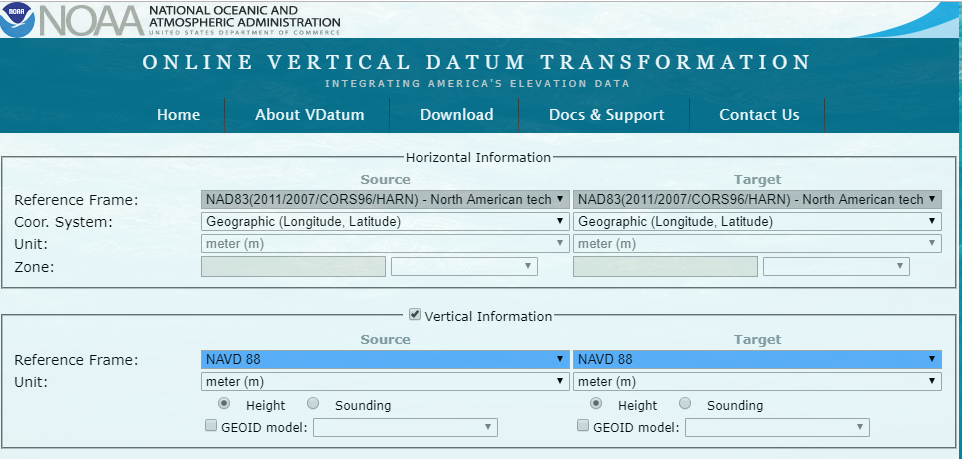 2/19/2021
Updates from the National Geodetic Survey
41
GPSonBM Connects Old & New Datums
Because the relationships between the old and new datums vary by location, the accuracy of the transformations in any particular place is directly related to the density of GPSonBM data available in that area.
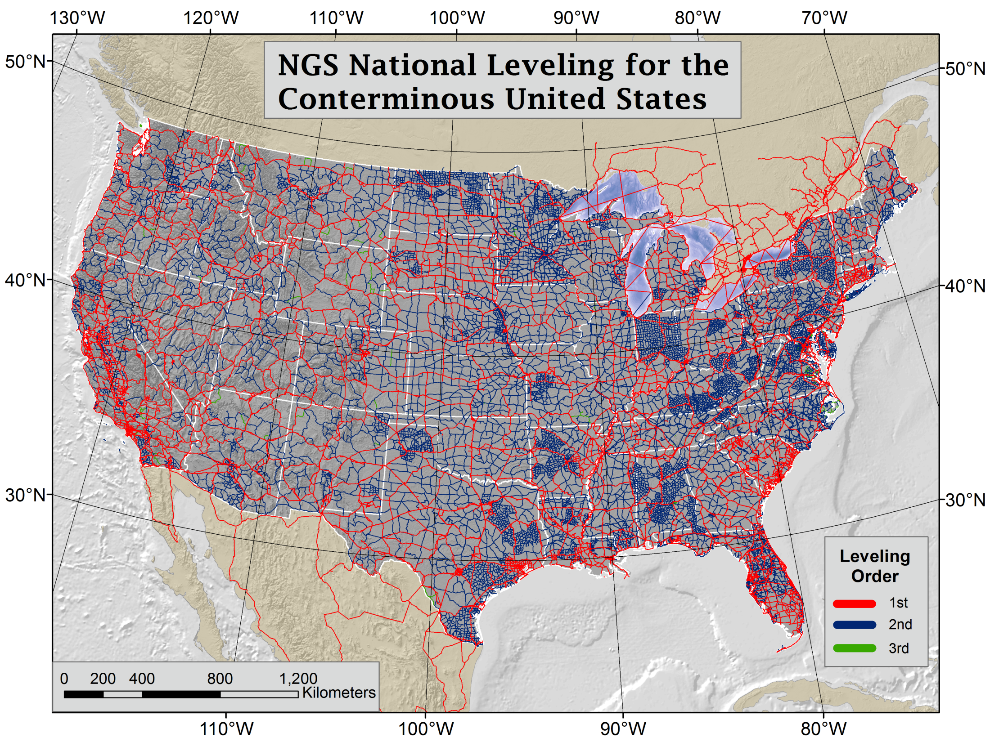 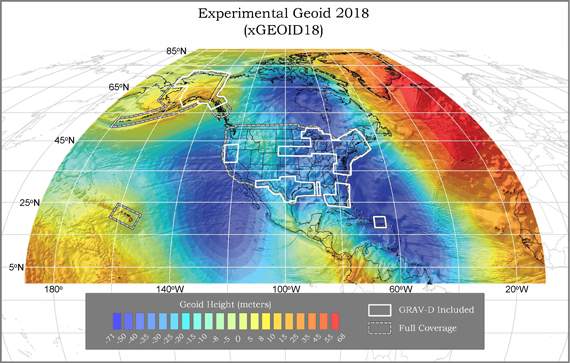 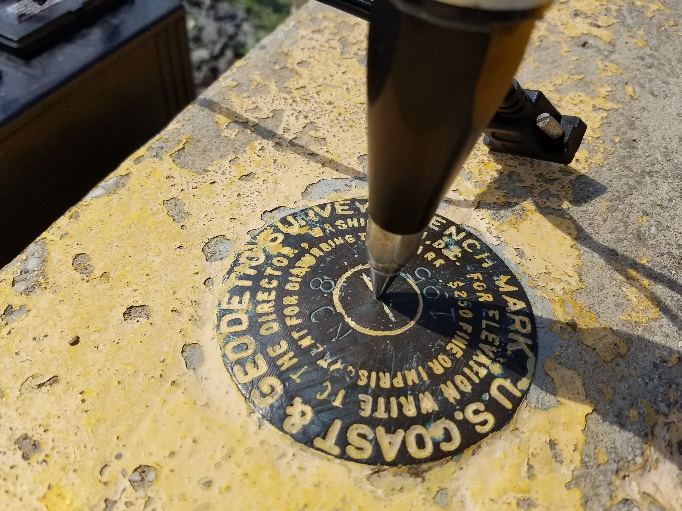 Approximate Predicted differences between Old & New:
NAVD 88 minus NAPGD2022
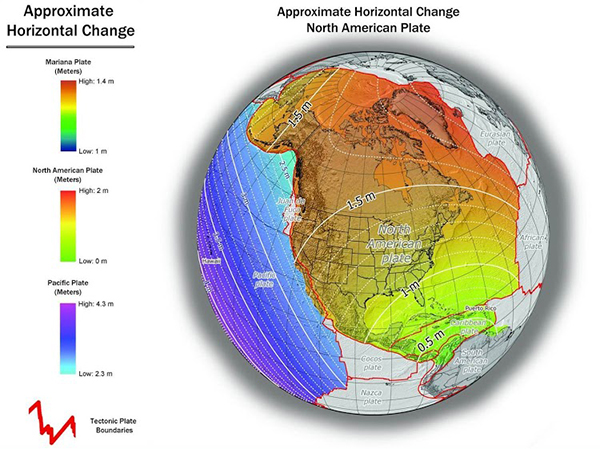 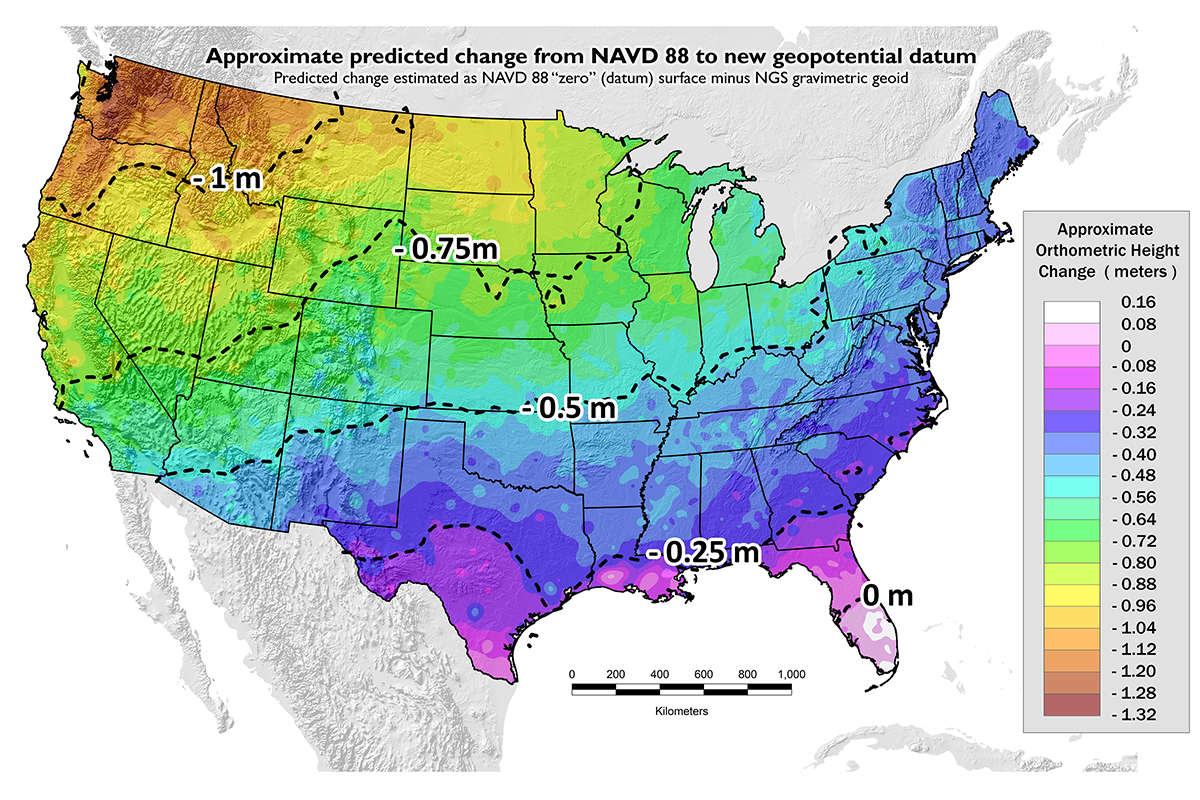 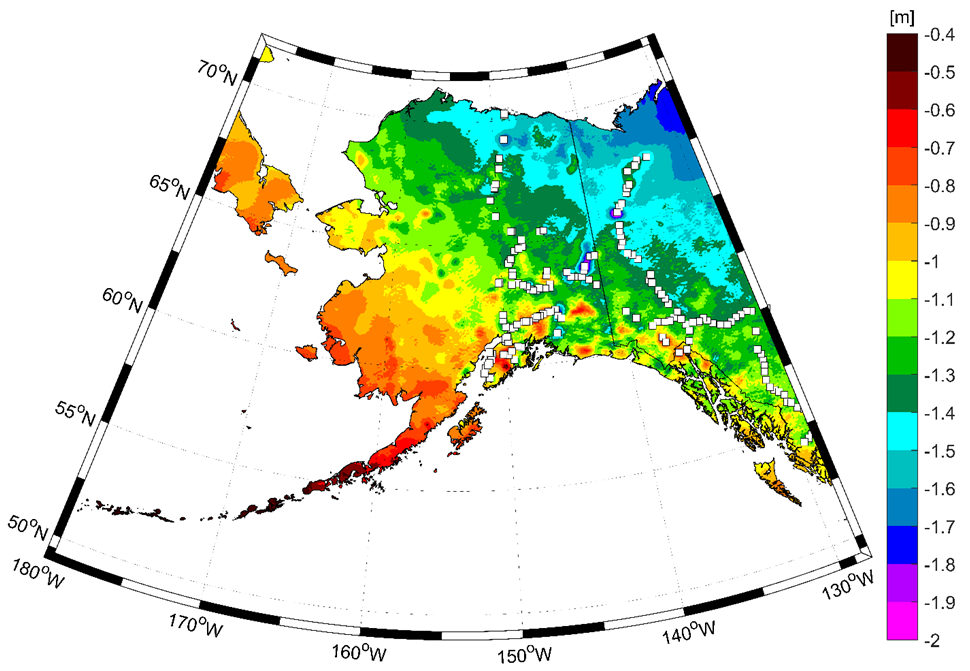 GPSonBM data collection efforts are focused on the vertical datum transformations to resolve the irregular relationship between the surfaces. 
Horizontal transformations are smooth and will be done primary with CORS data.
~0 to 1.3 meters CONUS
~0.4 to 2 meters in Alaska
Michigan: Keep Up the Good Work!
From the January 2021 issue of the NGS GPS on Bench Marks Update:
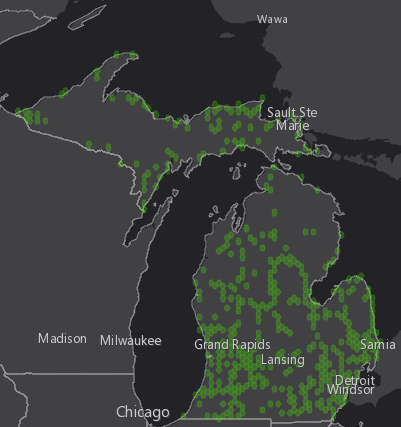 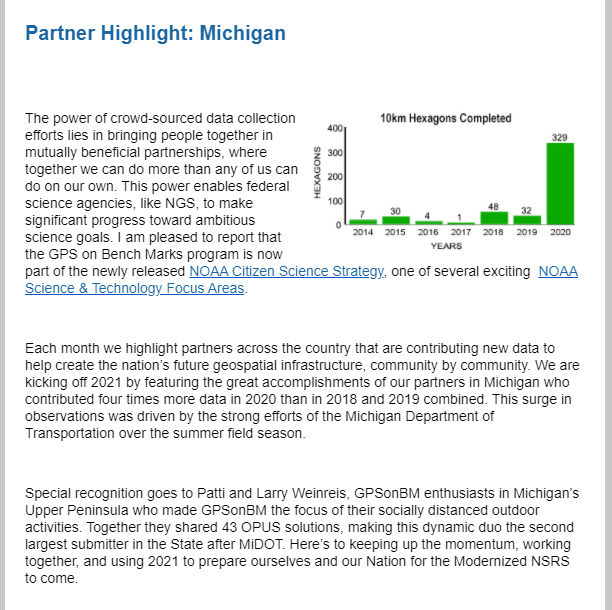 2/19/2021
Updates from the National Geodetic Survey
44
Recover
NGS has a new mobile-friendly mark recovery webpage.  Please try it out!
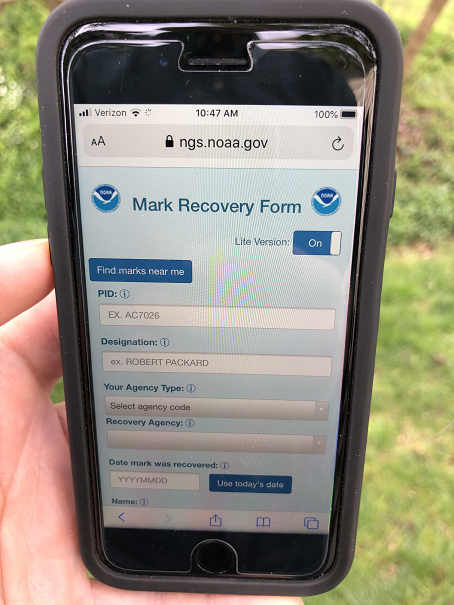 https://www.ngs.noaa.gov/cgi-bin/mark_recovery_form.prl
2/19/2021
Updates from the National Geodetic Survey
45
Observe
4+ hour static occupation
Take photos of the mark (close up and eye level), take one horizon photo (preferably facing south) and note any changes to the existing mark description. 
Fixed height tripod recommended
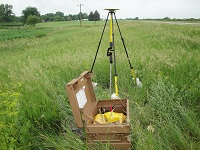 2/19/2021
Updates from the National Geodetic Survey
46
Report using OPUS Share
https://www.ngs.noaa.gov/OPUS/
https://geodesy.noaa.gov/corbin/class_description/opus-share-tutorial/
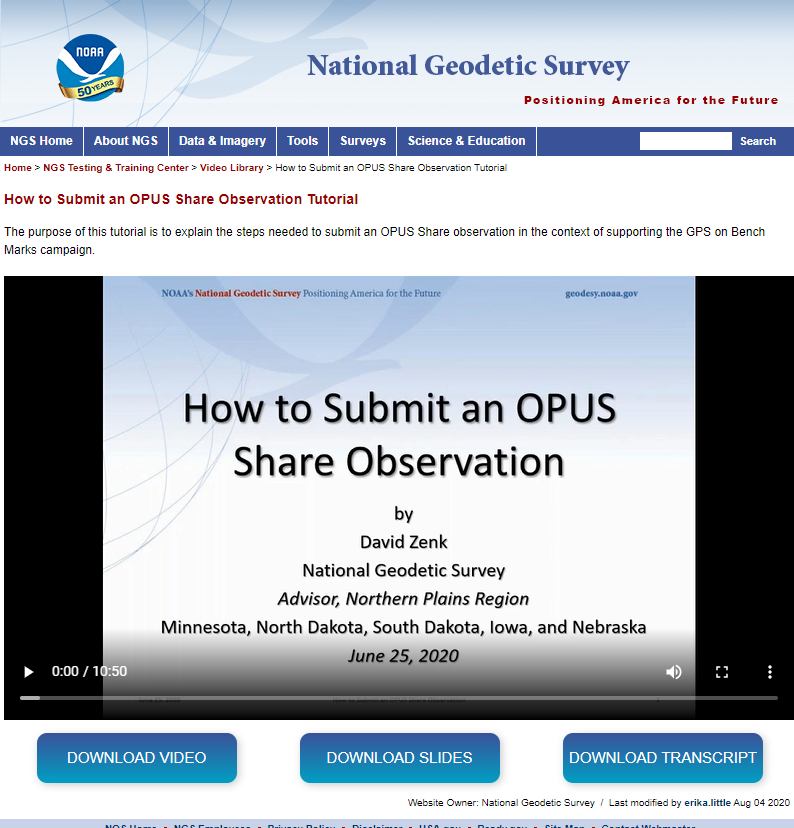 2/19/2021
Updates from the National Geodetic Survey
47
GPS on Bench Marks Deadlines
DECEMBER 31, 2021

Deadline for inclusion in Reference Epoch Coordinate (REC) adjustment

Deadline for inclusion in the Transformation Tool
2/19/2021
Updates from the National Geodetic Survey
48
NSRS Modernization: DELAY
It’s official:  we are delayed beyond 2022
The announcement was made public June 23, 2020
How long is the delay?
 Unknown.  Years.  
Will names change?
 No, “GEOID2022”, “NATRF2022”, etc. will remain the same
No deadlines slip.
GPS on BM , SPCS , etc.
2/19/2021
Updates from the National Geodetic Survey
49
Online Resources
Monthly webinar series
All webinars are recorded and available online
Online lessons
Video library
Publication library
NSRS Modernization News
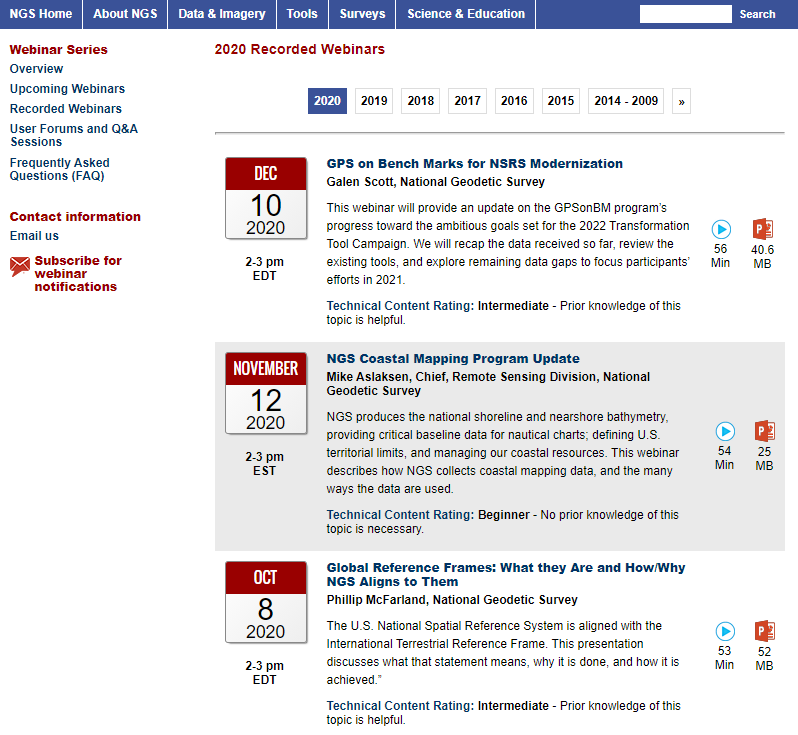 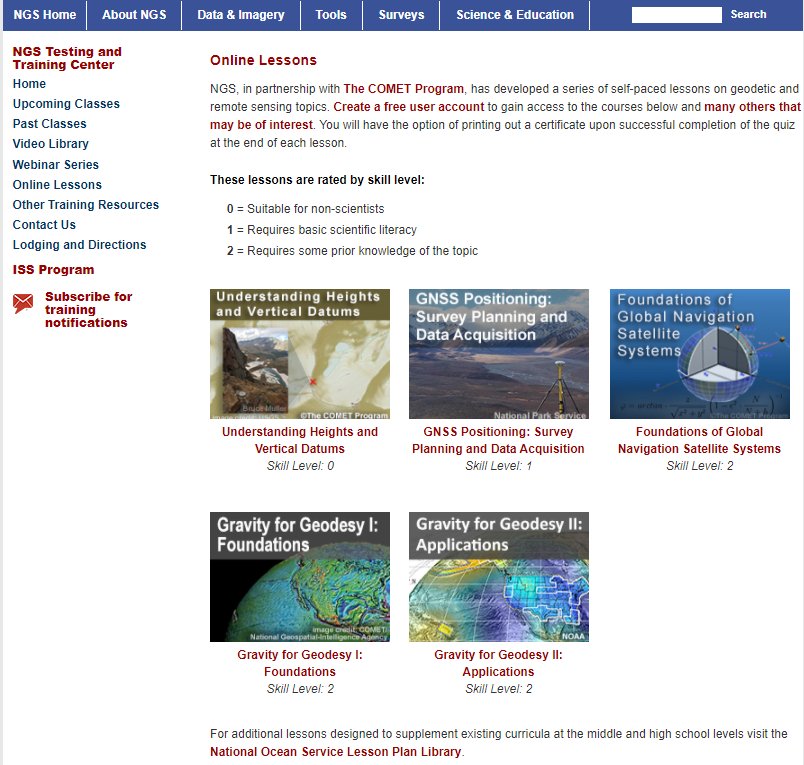 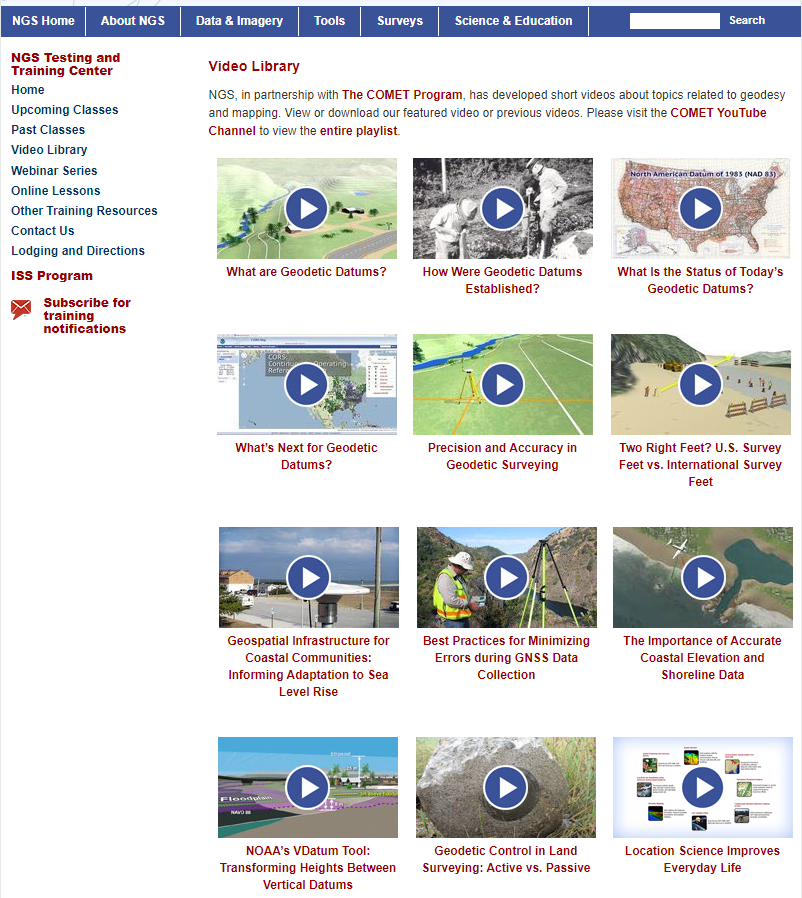 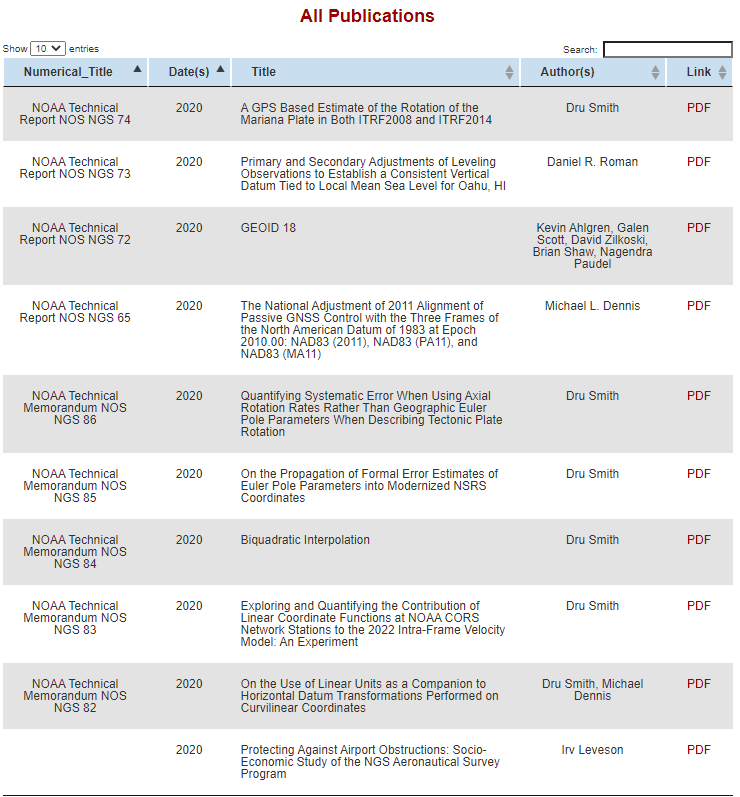 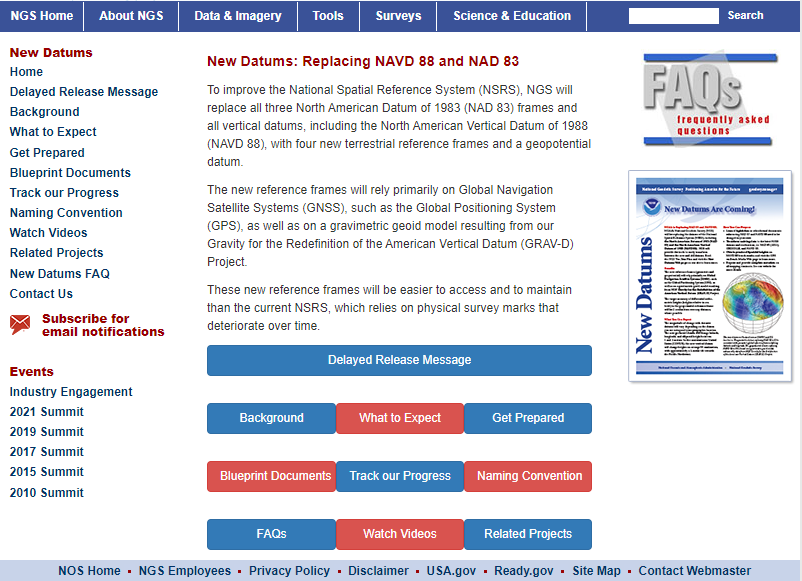 https://geodesy.noaa.gov/
2/19/2021
Updates from the National Geodetic Survey
50
Thank You!
Dr. Jacob Heck
U.S. National Geodetic Survey, NOAA
jacob.heck@noaa.gov

c/o NOAA Great Lakes Environmental Research Lab
4840 S. State Road
Ann Arbor, MI 48108
For more information, visit https://geodesy.noaa.gov